Bellwork						         2-10-20
Compare the two Renaissance-era self-portraits and answer the following questions on your bellwork:
In what ways are the paintings similar?
In what ways are the paintings different?
Do you like one better than the other? Explain.
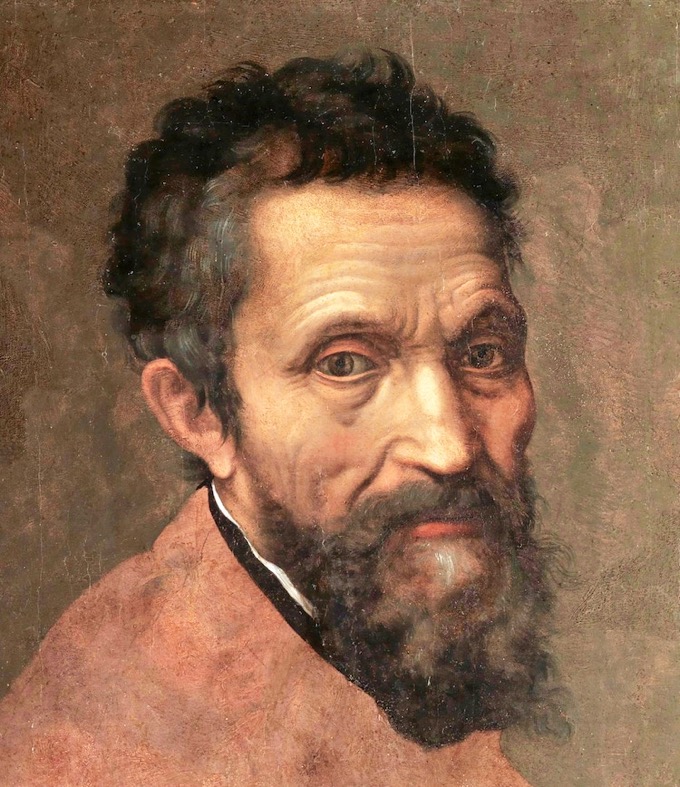 Bellwork							  2-11-20
Answer the following questions on your bellwork form:
What was the Renaissance?

How did the ideas and achievements of the Renaissance spread widely and quickly?

Why would ideas about humanism possibly lead to challenges to the authority of the Catholic Church? Explain.
Bellwork				                         2-12-20
Read pages 486-487 on “City Life in Renaissance Europe” and complete the following on your bellwork form:
1. What were some of the problems with city life, especially for the poor of London, during this time?
2. What were some of the similarities between city life in the Renaissance and today?
Bellwork                                                    2-13-20
Read the three paragraphs on page 314 and answer the following questions in your three-ring binders using complete sentences:
Who is this reading selection about?
Why is she famous?
What is an Inquisition?
What is a heretic?
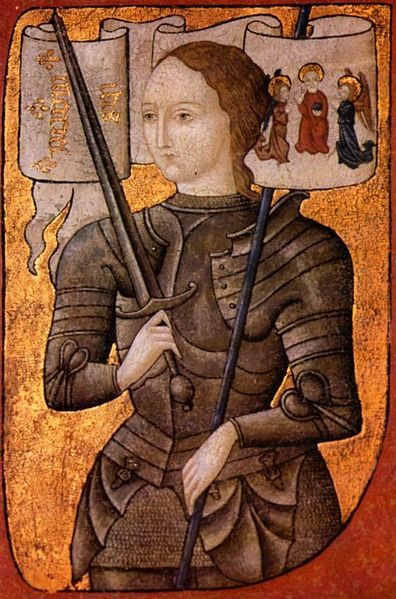